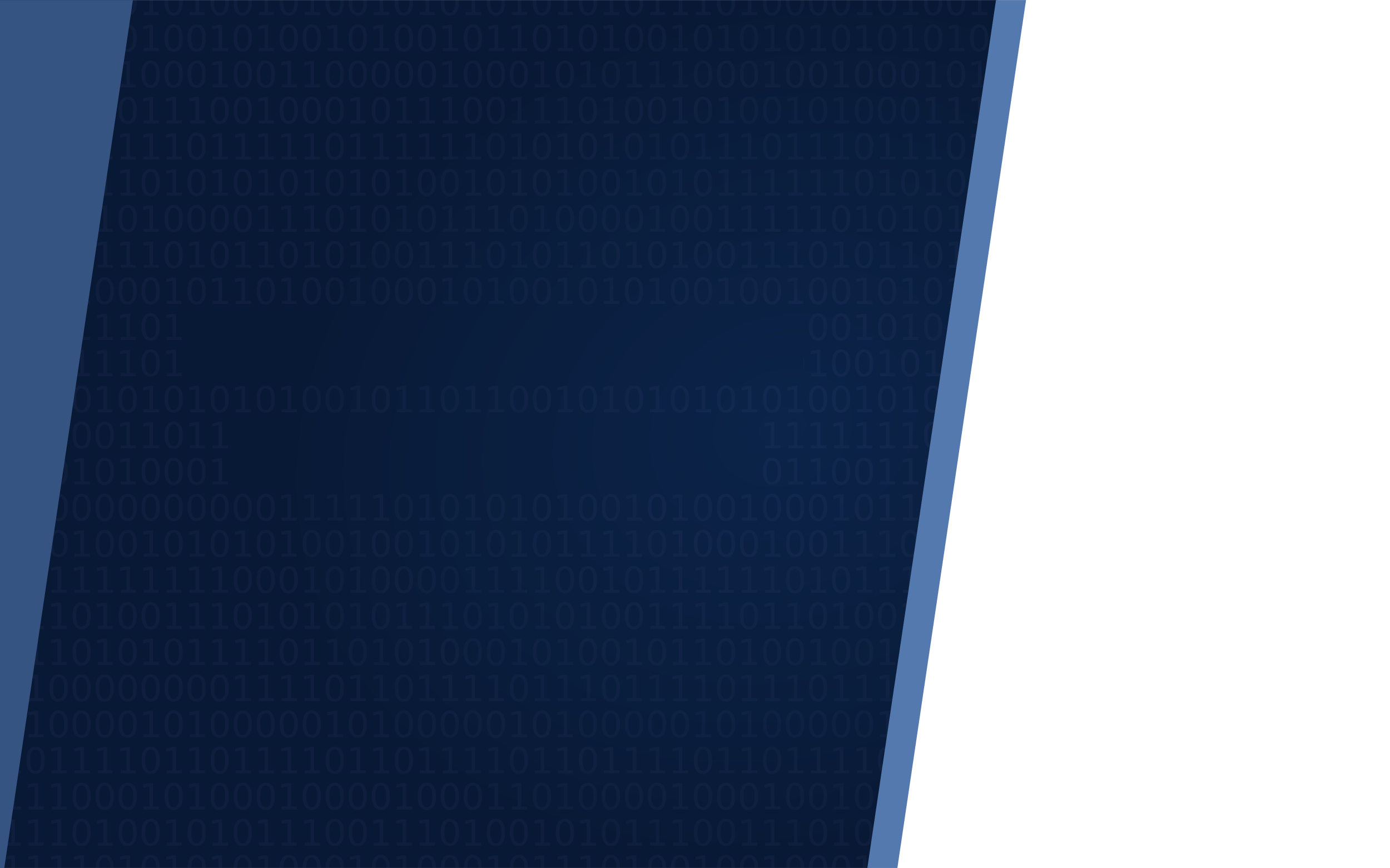 11
How Programs
CS/COE 0449Introduction toSystems Software
Are Managed
wilkie
(with content borrowed from Vinicius Petrucciand Jarrett Billingsley)
Spring 2019/2020
Where’s the Lie?
And other operating systems questions.
2
On the last episode…
~ 0xFFFFFFFF
Programs are loaded into memory by the operating system.

They have to exist in memory before they can be executed.

Programs go through a lot of trouble to have all their data/code in memory.
Kernel Memory
stack
libz.so .data
libz.so .text
.bss
.data
.text
3
~ 0x00000000
CS/COE 0449 – Spring 2019/2020
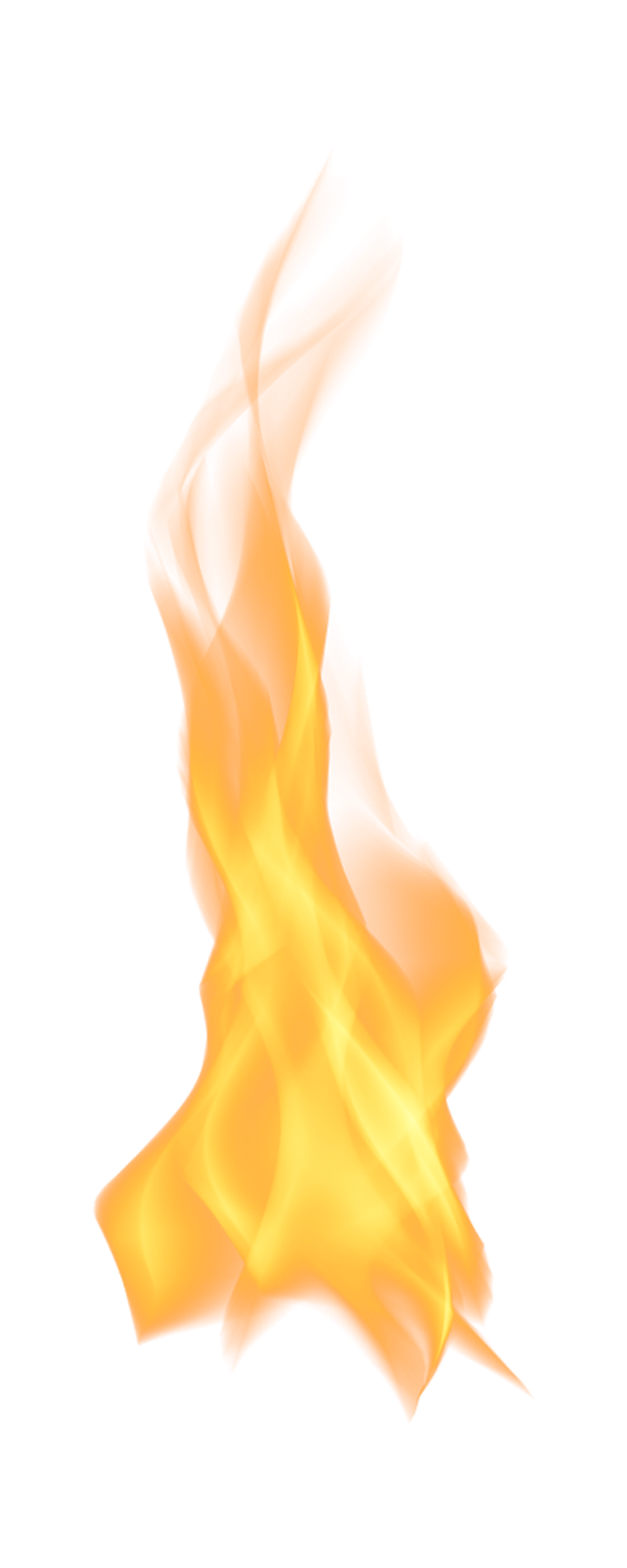 The Lie
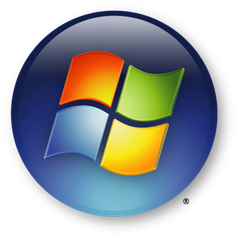 Programs are told that they are the only things running…

The only things in memory…

We know that this is not true!

Operating Systems are big liars crafting illusions.
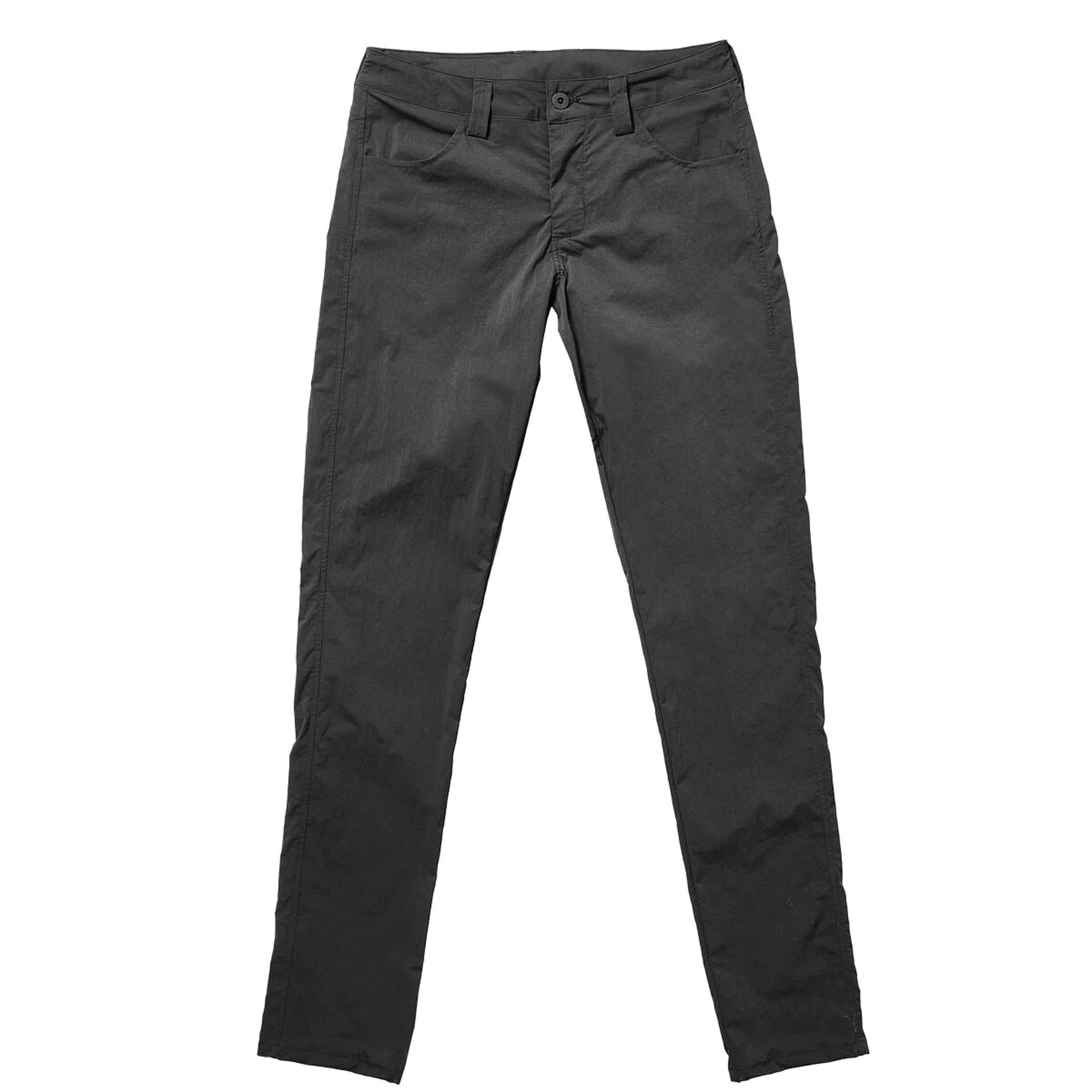 CS/COE 0449 – Spring 2019/2020
The Truth
In reality, many programs can be running at the same time.

Each program, when running, is typically called a process.
A multitasking OS is (a rather common) one that supports concurrent processes.

The OS must handle switching from one process to another.
Which processes get to run?
What if you have more processes than CPUs?
When do you switch from one to another?
What if one is more urgent??
CS/COE 0449 – Spring 2019/2020
My process is one of method…
A process is an abstraction representing a single instance of a program.
An executable represents the initial state of a program and thus the process.
A program can be instantiated multiple times, if needed.
Each one would be a separate process… of the same program.
Note: A processor is the hardware unit that executes a process. (makes sense!!)

The Operating System defines what a process and its abstraction is.
There is an OS representation and metadata associated with a process.
The OS maintains two key lies:
The control flow (exclusive use of CPU): as defined by the code (this lecture)
The memory layout (exclusive use of memory): defined by executable/code (next lecture)

We are focusing on the control flow, here.
How do we determine when a program runs? When does the lie… break down?
CS/COE 0449 – Spring 2019/2020
CPU Scheduling
Eeny Meeny Miney Moe
7
The Reality
Let us say that we have a machine with four separate CPUs.
You could run four processes concurrently (at the same time) relatively easily.
What about the fifth?
stack
stack
stack
stack
.bss
.bss
.bss
.bss
.data
.data
.data
.data
.text
.text
.text
.text
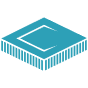 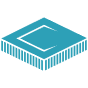 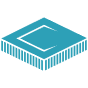 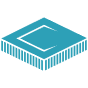 CPU State:
Registers
%FLAGS, %RIP
CS/COE 0449 – Spring 2019/2020
Multiplexing the CPU
Truth be told, we often have fewer resources than needed.
Sharing a common resource is called multiplexing.

Now, consider a machine with a single CPU.

We often want to run something in the foreground.
Word processor, web browser, minesweeper… whatever.
We still want some things running the background…
Music player, virus scanner, chat client.

We need to switch from one process to another atparticular times.
Yet… we have to keep the illusion that the program isuninterrupted…
Process
stack
.bss
.data
.text
CPU State:
Registers
%FLAGS, %RIP
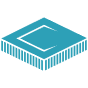 CPU
CS/COE 0449 – Spring 2019/2020
Naïve Campbell was great in The Craft (1996)
One way is to run processes sequentially (the naïve solution)
When one process ends… run the next.
Yet that’s not very flexible. (Stop your music player to open a PDF)
Humans are in the mix! We need computers to be useful to us.
stack
stack
stack
stack
.bss
.bss
.bss
.bss
.data
.data
.data
.data
.text
.text
.text
.text
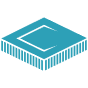 Memory
CPU
CS/COE 0449 – Spring 2019/2020
The cruel passage of time
To multiplex the CPU, we quickly switch from process to process.
The OS retains/restores the state (context) of the process.
The OS must store this as a form of process metadata in memory.
stack
stack
stack
stack
.bss
.bss
.bss
.bss
.data
.data
.data
.data
.text
.text
.text
.text
CPU State A:
Registers
%FLAGS, %RIP
CPU State B:
Registers
%FLAGS, %RIP
CPU State C:
Registers
%FLAGS, %RIP
CPU State D:
Registers
%FLAGS, %RIP
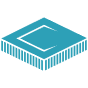 Memory
CPU
CS/COE 0449 – Spring 2019/2020
The Context Switch
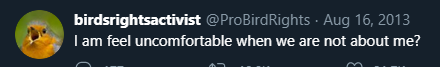 When an Operating System goes from one process to another, it performs a context switch.
This swaps out the CPU state of one process for the next one to run.

Store registers (including stack pointer and program counter) to memory.
Determine next process to run.
Load those registers from memory. Switch memory space. (see next lecture: virtual memory)
Jump to old program counter. Go!
stack
stack
.bss
.bss
.data
.data
.text
.text
Context
Context
CPU State A:
Registers
%FLAGS, %RIP
CPU State B:
Registers
%FLAGS, %RIP
CPU State B:
Registers
%FLAGS, %RIP
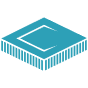 CPU
CS/COE 0449 – Spring 2019/2020
A deeper dive
When we pause a process… we store the state of registers (context)
Context (A)
x86-64 (gas / AT&T syntax) – Process A
x86-64 (gas / AT&T syntax) – Process B
%rax
%rdi
%rsi
%rdx
%rip
 ……
0x0001
0x0002
0x1008
0x0000
0x0e40
.data
0x1008 db: .asciz  "Hello, world!\n"

       .text

       .global _start

       _start:
         # write(2, db, 14)
0x0e33   mov     $1, %rax    # syscall 1: write
0x0e34   mov     $2, %rdi    # file 2 is stderr
0x0e35   lea     (db), %rsi  # address of 'db'
0x0e40   mov     $14, %rdx   # number of bytes
0x0e44   syscall             # invoke OS

         # exit(0)
0x0e48   mov     $60, %rax   # syscall 60: exit
0x0e49   xor     %rdi, %rdi  # return code 0
0x0e50   syscall             # invoke OS
.data
0x1008   arr: .int 1, -2, 6, -1, 11

       .global _start
       .text

       _start:
0x0e33   lea (arr), %rbx
0x0e38   mov $3, %rdi
0x0e39   lea (%rbx, %rdi, 4), %rax
0x0e44   movl (%rax), %eax

0x0e46   mov %rax, %rdi

0x0e47   mov     $60, %rax   # syscall 60: exit
0x0e48   syscall             # invoke OS
CPU State
%rax
%rdi
%rsi
%rdx
%rip
 ……
0x0000
0x0000
0x0000
0x0000
0x0e33
0x1014
0x0003
0x0000
0x0000
0x0e48
0x003c
0x0000
0x1008
0x000e
0x0e50
0x0001
0x0002
0x1008
0x0000
0x0e40
CS/COE 0449 – Spring 2019/2020
When is a good time to call you?
When should a program pause and let another one go?

When programs voluntarily pause, this is called cooperative scheduling.
They may give up control at convenient points such as system calls.

We often do not expect this, so modern Operating Systems forcibly pause programs from time to time. Called preemptive scheduling.
Processes give up control when hardware interjects via an “interrupt”
How does this work?
CS/COE 0449 – Spring 2019/2020
Round Robin Scheduling
One method is to just cycle through each process each for equal time.
This is an element of “fairness” … each gets equal stake.
50ms
50ms
50ms
50ms
stack
stack
stack
stack
.bss
.bss
.bss
.bss
.data
.data
.data
.data
.text
.text
.text
.text
CPU State A:
Registers
%FLAGS, %RIP
CPU State B:
Registers
%FLAGS, %RIP
CPU State C:
Registers
%FLAGS, %RIP
CPU State D:
Registers
%FLAGS, %RIP
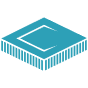 Memory
CPU
CS/COE 0449 – Spring 2019/2020
Problems with “fairness”
Let’s say I want to play Doom Eternal
In round-robin, I give the video game 25% of my resources.
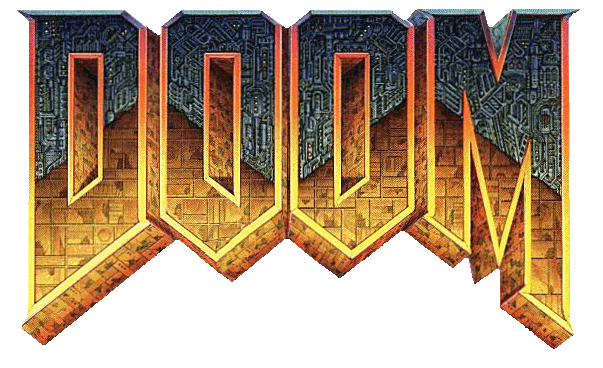 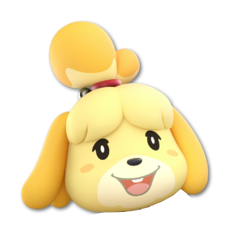 50ms
50ms
50ms
50ms
stack
stack
stack
stack
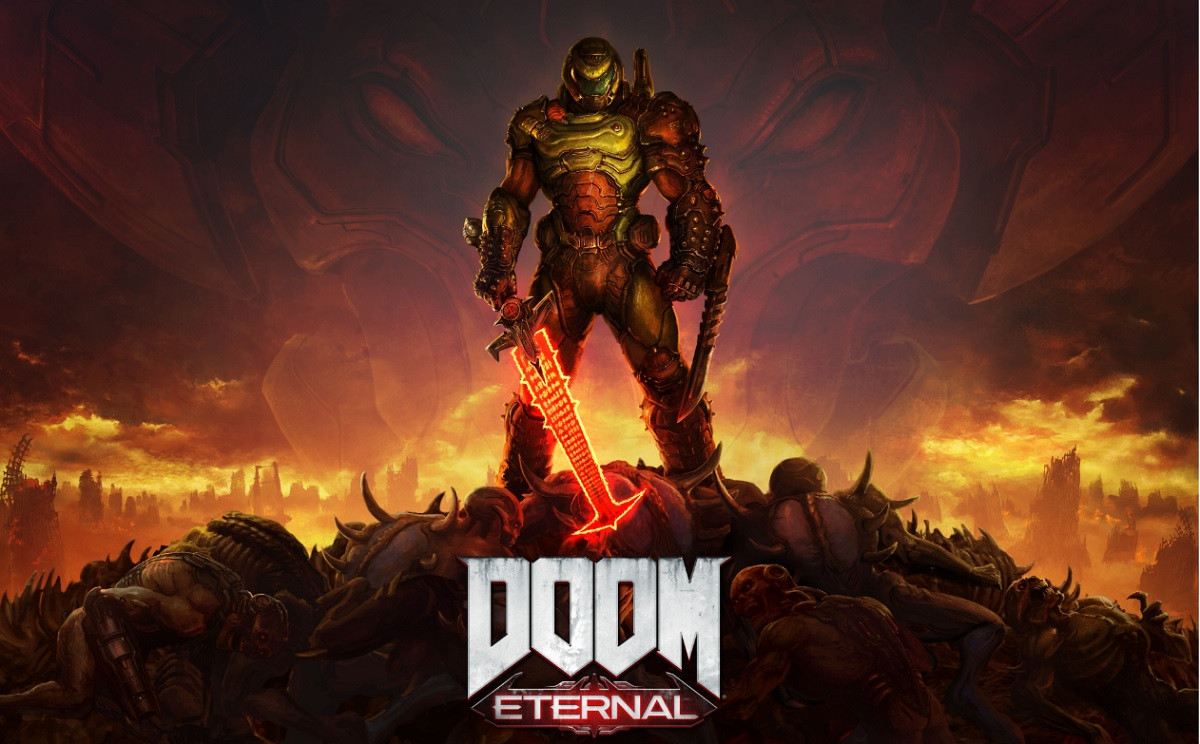 .bss
.bss
.bss
.bss
.data
.data
.data
.data
.text
.text
.text
.text
CPU State A:
Registers
%FLAGS, %RIP
CPU State B:
Registers
%FLAGS, %RIP
CPU State C:
Registers
%FLAGS, %RIP
CPU State D:
Registers
%FLAGS, %RIP
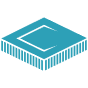 This should get more priority.
CPU
CS/COE 0449 – Spring 2019/2020
I have priorities!
Round-Robin schedulers are fair; then we tweak to meet expectations.
How might we add a sense of “priority” to the scheduler?

Let’s look at a visualization of how processes are currently scheduled with a round-robin scheme: (Doom gets only 25% of resources!) 
50ms
50ms
50ms
50ms
50ms
50ms
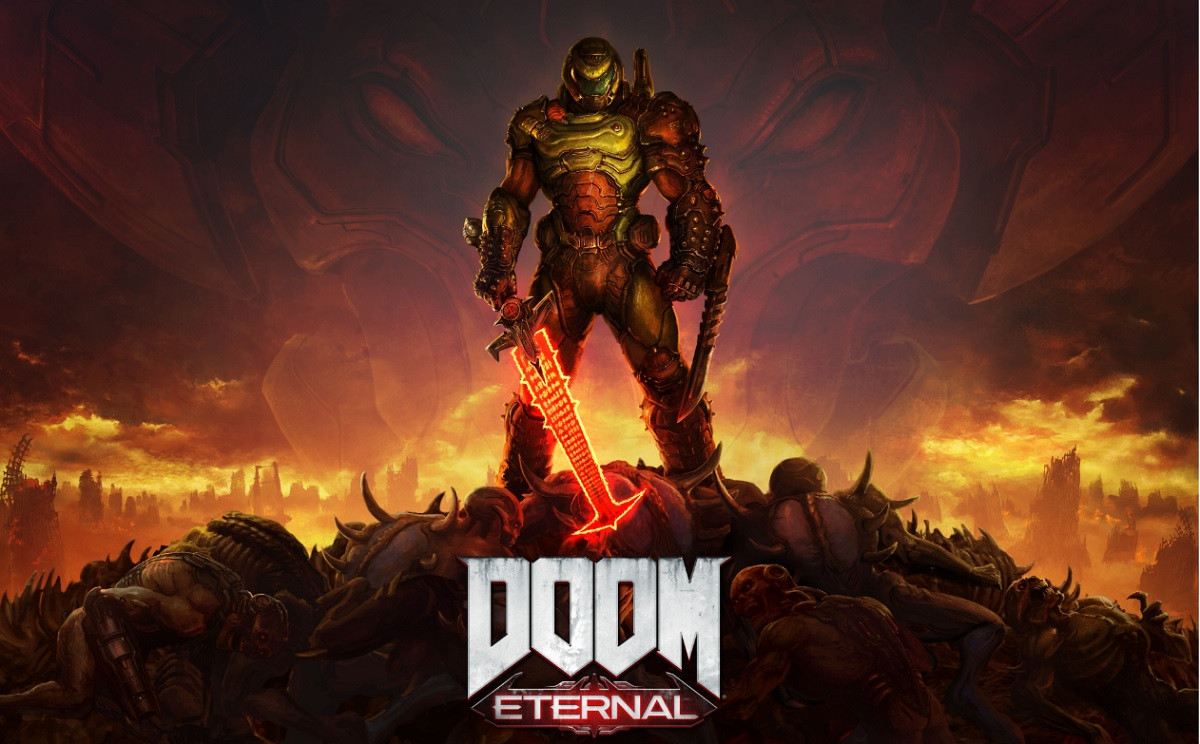 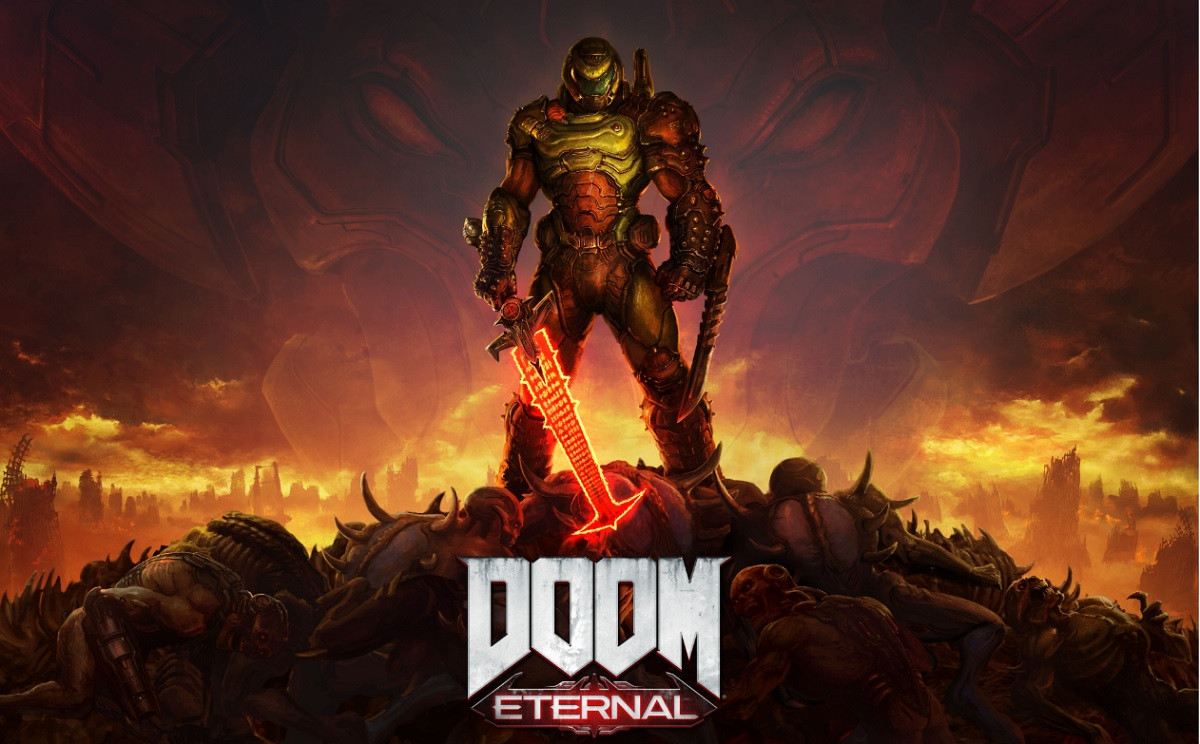 A
A
B
B
C
50ms / 200ms = 25%
CS/COE 0449 – Spring 2019/2020
I have priorities!
Round-Robin schedulers are fair; then we tweak to meet expectations.
How might we add a sense of “priority” to the scheduler?

We could give some tasks a longer quantum.
A quantum is the amount of time a task is guaranteed to run.
100ms
50ms
50ms
50ms
100ms
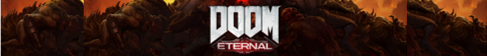 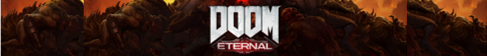 A
B
C
100ms / 250ms = 40%
CS/COE 0449 – Spring 2019/2020
I have priorities!
Round-Robin schedulers are fair; then we tweak to meet expectations.
How might we add a sense of “priority” to the scheduler?
We could increase the chance a specific task is scheduled.
Round-robin + priority: two queues, switch back and forth and round-robin within them.
50ms
50ms
50ms
50ms
50ms
50ms
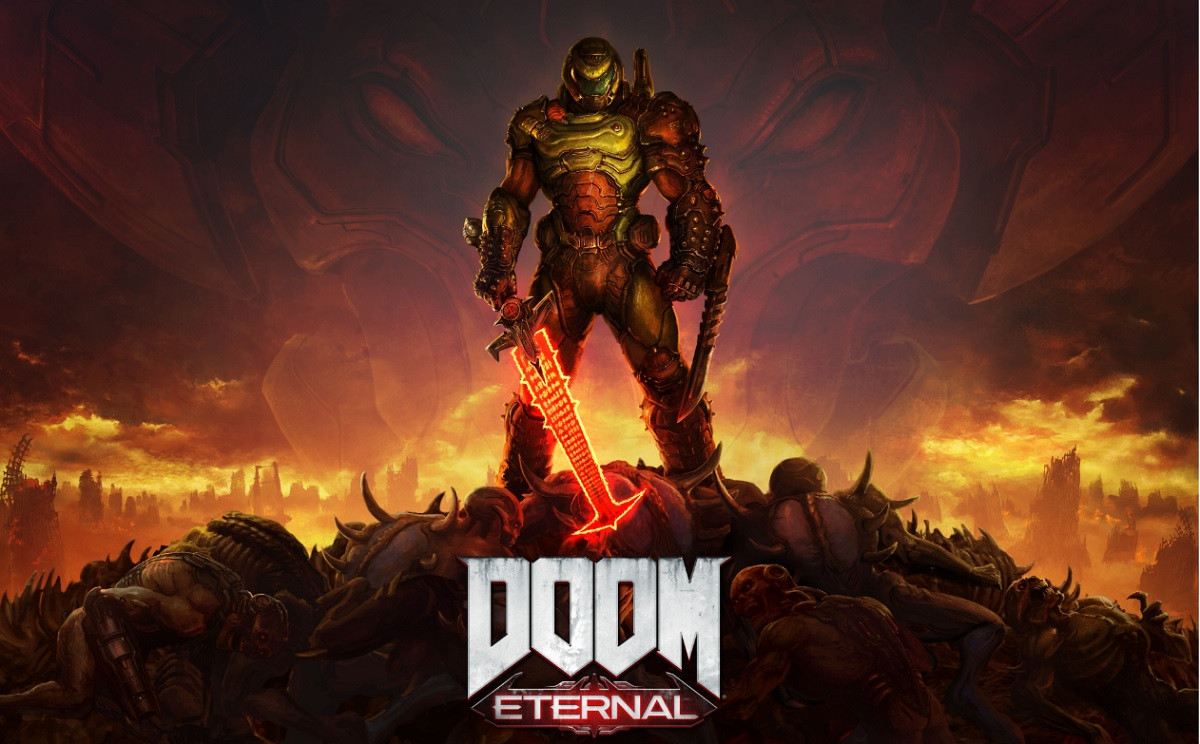 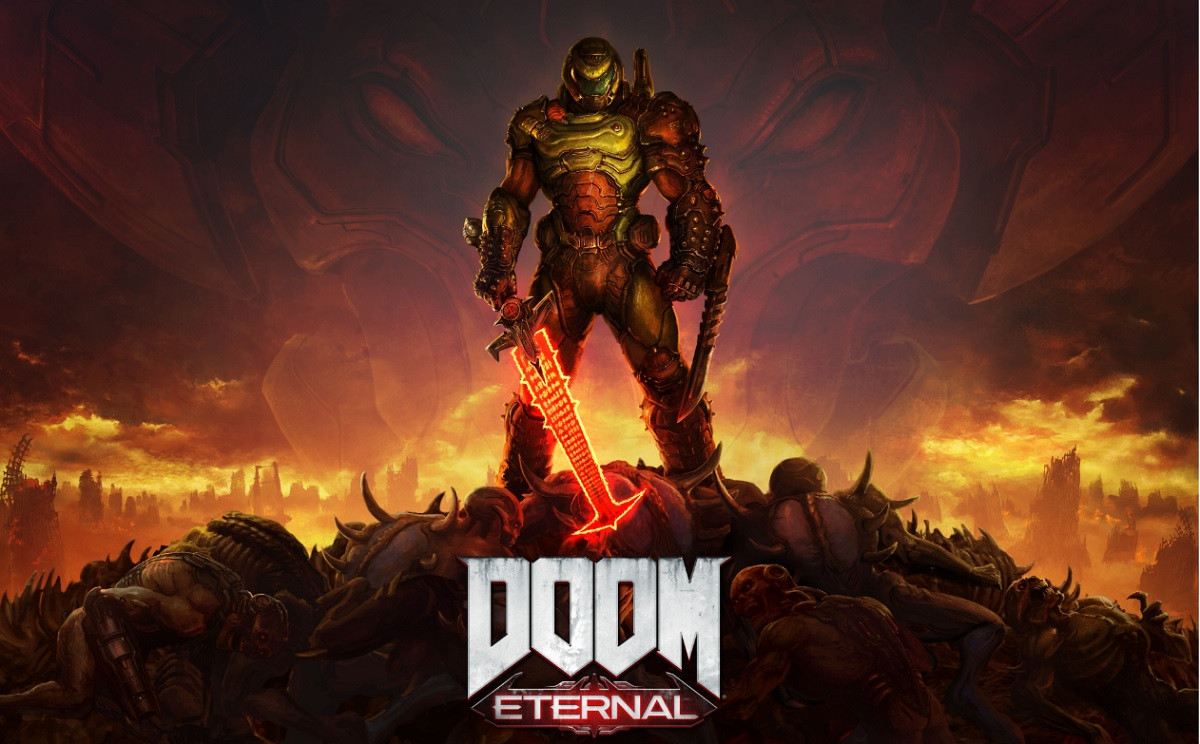 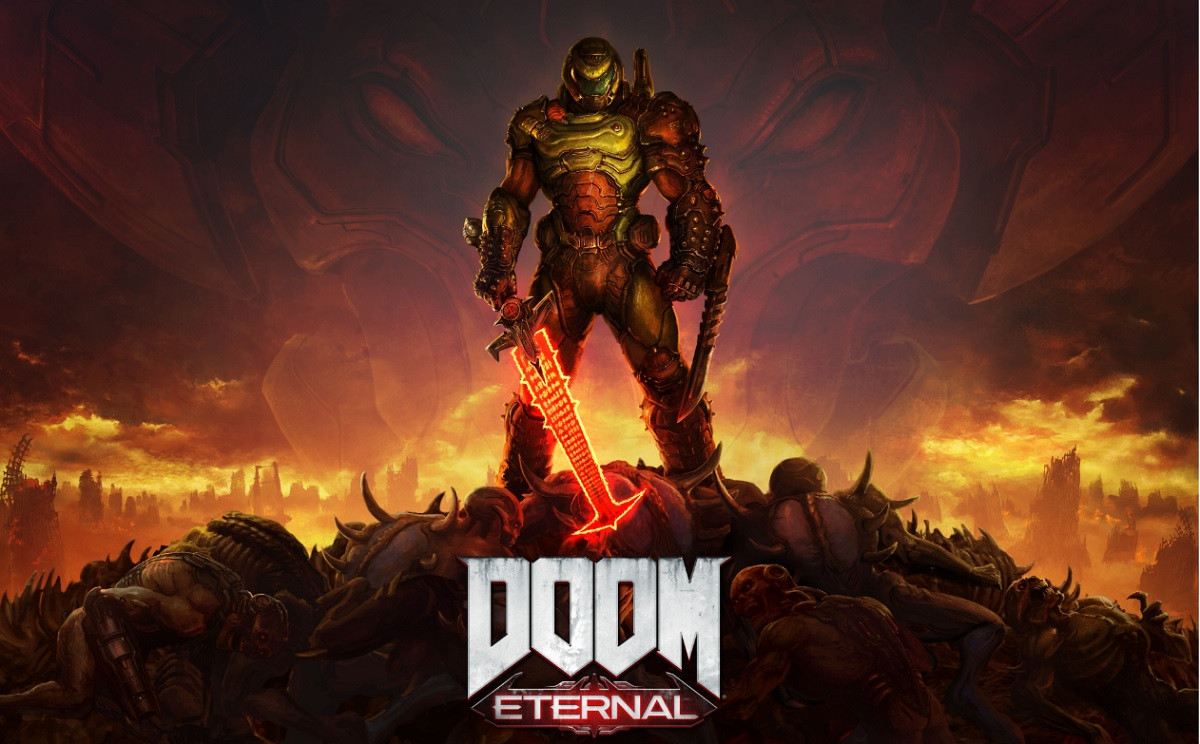 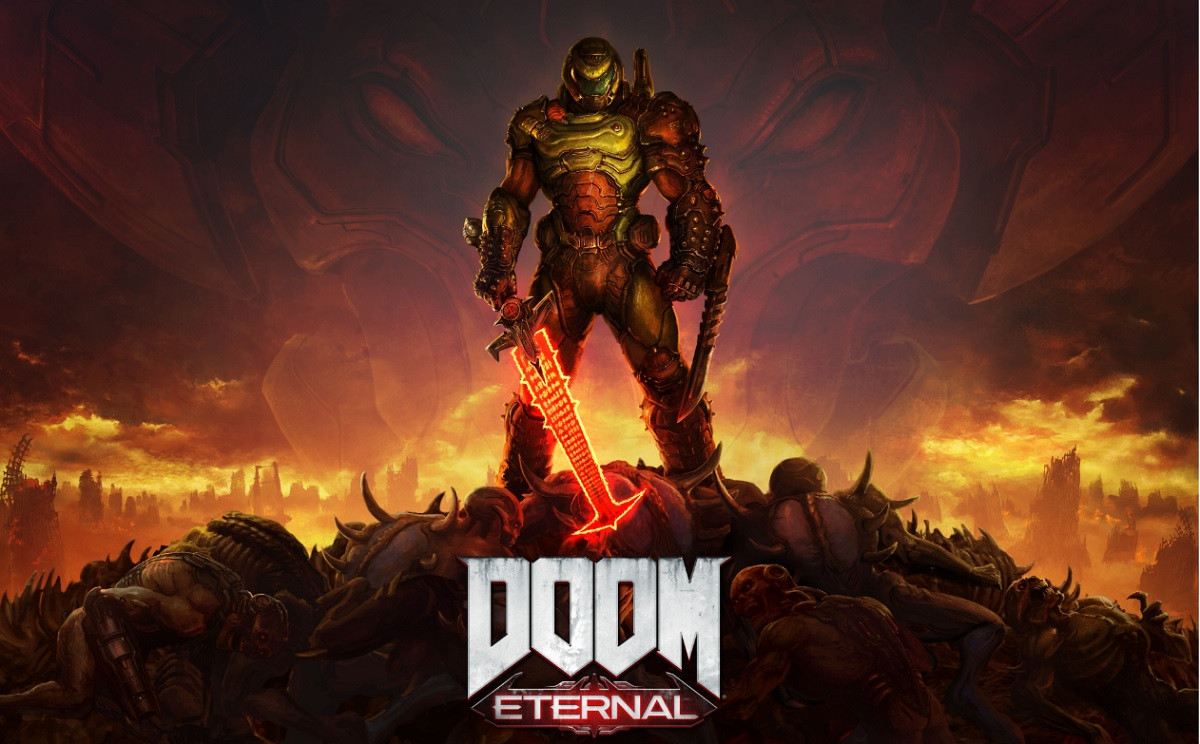 A
B
C
100ms / 200ms = 50%
CS/COE 0449 – Spring 2019/2020
I have priorities!
Round-Robin schedulers are fair; then we tweak to meet expectations.
How might we add a sense of “priority” to the scheduler?

We can then always do some sort of combination.
Hybrid approaches do seem very alluring. Hmm. The power of trade-offs.
100ms
50ms
100ms
50ms
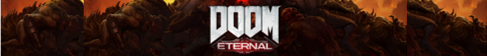 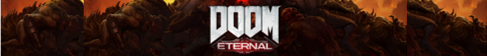 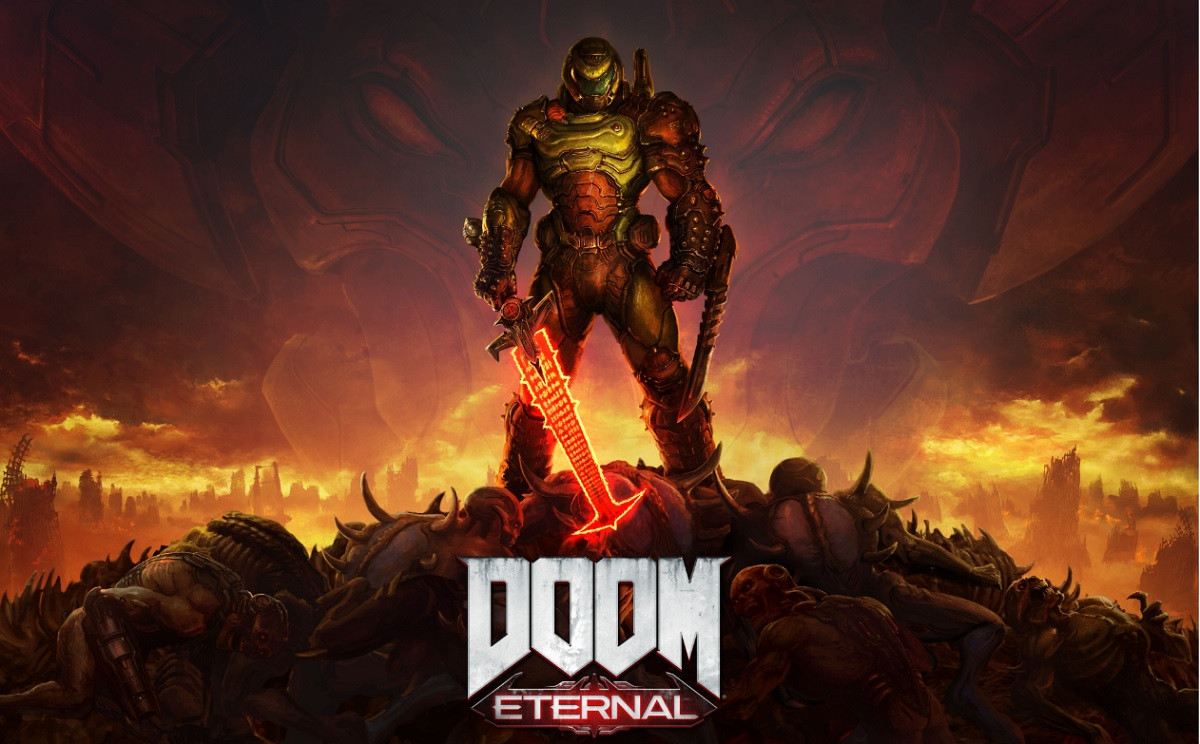 A
B
200ms / 300ms = 67%
CS/COE 0449 – Spring 2019/2020
Ideal circumstances: Human perception
The reality: (very quickly switching)
100ms
50ms
100ms
50ms
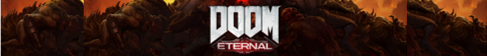 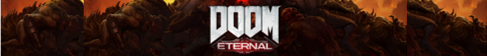 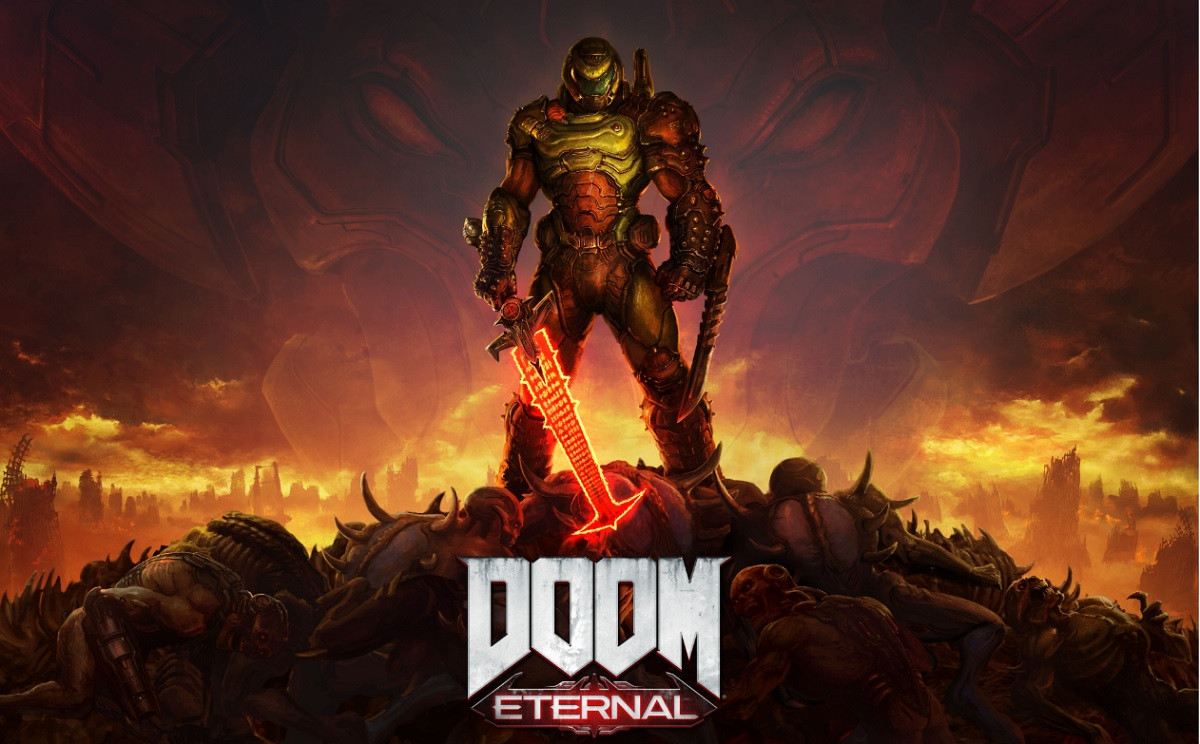 A
B
The illusion: (an ideal: perceived concurrency… no delay noticed)
100ms
50ms
100ms
50ms
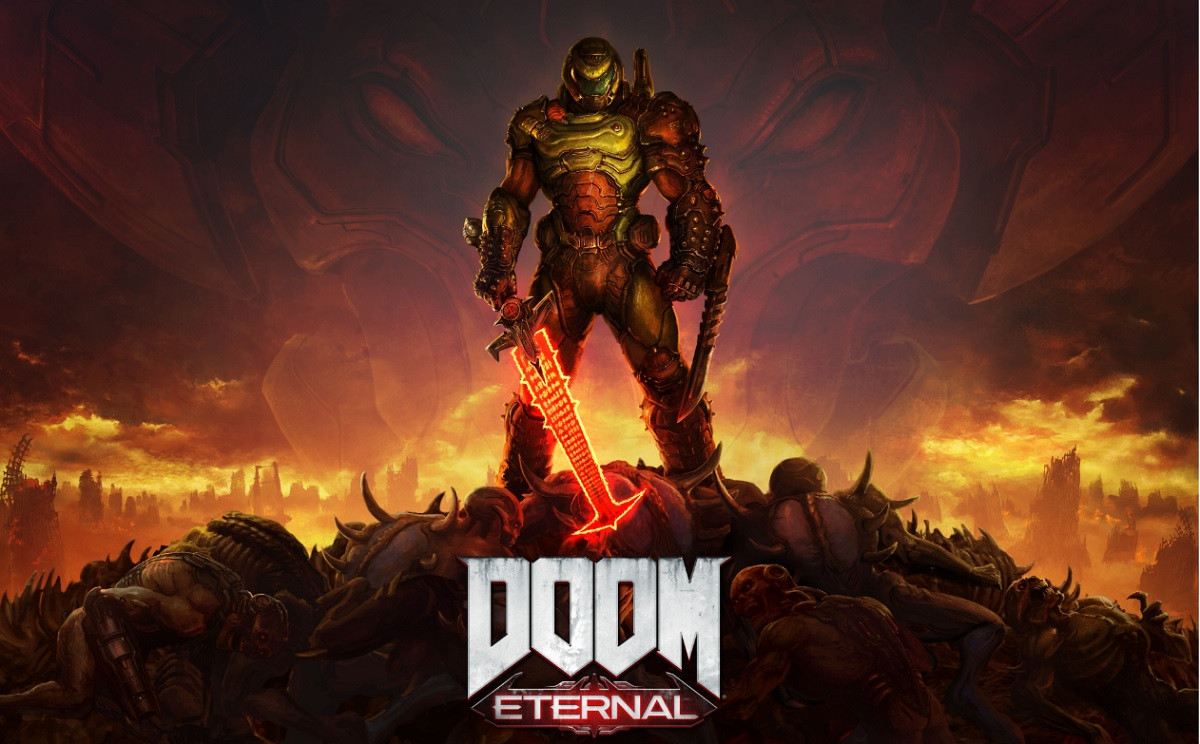 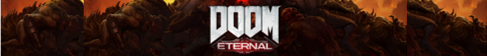 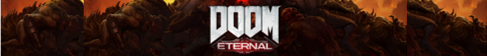 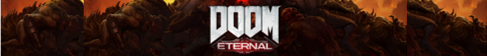 A
B
CS/COE 0449 – Spring 2019/2020
There is no optimal.
Like many of the topics in this course, there is no possible “best”.
That is, there is no way to perfectly schedule general processes.

Consider: It would be very lovely to schedule a process that handles some user input, like a button press or a network request.
Perfect situation: the OS schedules the task that handles the button immediately before the button is pressed. What luck!

However: You do not know when that button will be pressed.
Maybe it is a sensor, like for detecting a fire!
FIRE SEEMS IMPORTANT!! … and yet.

Moral of the story: humans being users make things very hard.
CS/COE 0449 – Spring 2019/2020
Again, it is not magic.
But… wait… how does hardware stop a program?
For instance, when the quantum is up, how does the OS get control and perform the context switch?

Ah, the hardware has support for “being rude” which is called an interrupt.
A programmable mechanism for asynchronously calling a function when a particular type of error or signal is noticed.

Let’s take a look.
CS/COE 0449 – Spring 2019/2020
Interrupts
It’s rude… but necessary.
24
How rude
An interrupt is an exceptional state that diverts execution from its normal flow. 
When issued by hardware, sometimes referred to as a hardware exception
For instance, a hardware timer or external event caused by a sensor.
When caused by a user process, sometimes referred to as a software trap
Divide-by-zero error, some floating-point exceptions, system calls.
We have seen these before!
System calls are a type of interrupt (software trap).
This is an intentional interrupt caused by a specific program instruction.
The program is “interrupted” while the OS performs a task.
We have also encountered them in our failures.
Segmentation / Protection / Page Faults are also interrupts. (trap? exception?)
These are (usually) unintentional interrupts caused by a generic instruction.
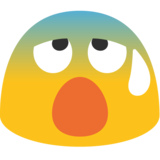 Here are some typical UNIX/Linux system calls:
CS/COE 0449 – Spring 2019/2020
System calls
System calls: predictable, intentional interrupts at specific instructions.
Interrupts occurring at specific instructions are synchronous interrupts.


In x86-64, the program pauses at a syscall instruction, then resumes at the following instruction when the OS finishes the task
(… and the OS calls the sysret instruction)


Let’s take a deeper look.
CS/COE 0449 – Spring 2019/2020
Hello, Hello World
x86-64 (gas / AT&T syntax) - Application
x86-64 (gas / AT&T syntax) - Kernel (main OS program)
.data
db: .asciz  "Hello, world!\n"

.text

.global _start

_start:
  # write(2, db, 14)
  mov     $1, %rax    # system call 1 is write
  mov     $2, %rdi    # file handle 2 is stderr
  lea     (db), %rsi  # address of string
  mov     $14, %rdx   # number of bytes
  syscall             # invoke OS to print

  # exit(0)
  mov     $60, %rax   # system call 60 is exit
  xor     %rdi, %rdi  # we want return code 0
  syscall             # invoke OS to exit
open: # (syscall 0)
  # Open implementation
  # ... use %rdi, rsi, etc
  retq
write: # (syscall 1)
  # Write implementation
  # ... use %rdi, rsi, etc
  retq
# system call jump table (array of function pointers)
syscalls: .word open, write # ... etc
syscall_enter:
  # Preserve CPU context
  call save_cpu
  lea  (syscalls), %rbx
  lea  (%rbx, %rax, 8), %rax
  call *(%rax) # call syscalls[old rax]syscall_exit:
  # Restore CPU context
  call restore_cpu
  sysret
Pre-registered to be called on syscall
Saves CPU state
A jump to the kernel
Performs action
Restores state
Returns to process
CS/COE 0449 – Spring 2019/2020
Tick tock tick tock merrily sings the clock
A hardware timer can preempt (forcibly pause) a program at any time.
Interrupts that occur at any instruction are asynchronous interrupts.

In a preemptive operating system, a hardware timer is used to give a maximum bound to how long a process runs.
Your operating system programs the timer such that it sends a signal at a regular interval.
Your operating system has a function that is called when such a signal is read.
That function will respond by invoking the scheduler and pausing the current task and resuming or starting another.

Let’s look at the basic procedure an OS uses to program an interrupt.
CS/COE 0449 – Spring 2019/2020
Programming interruption
On most hardware, there is a programmable table somewhere in memory that, when written to, defines where code exist to handle each interrupt.

Every possible interrupt is given a number. Segmentation faults might be interrupt 10. Timers might be interrupt 0. Et cetera.

When an interrupt occurs, based on its interrupt number, the corresponding entry in a lookup table called an interrupt vector table or an interrupt descriptor table would be used to determine where in the kernel to jump.
CS/COE 0449 – Spring 2019/2020
The Interrupt Table
The interrupt table is a simple table.

Fun Fact: It is often located at address 0x0 in memory!
So, operating system kernels can’t exactly always treat zero as an invalid address…

When a process triggers a listed interrupt or external hardware sends a signal to the interrupt controller… 
the CPU jumps to the given address.
CS/COE 0449 – Spring 2019/2020
Ah! There art thee ol’ interrupt!
Let’s take a look at interrupt handling…
Context (A)
x86-64 (gas / AT&T syntax) – Process B
x86-64 (gas / AT&T syntax) – Process A
x86-64 (gas / AT&T syntax) – Kernel
%rax
%rdi
%rsi
%rdx
%rip
 ……
.data
0x1008 db: .asciz  "Hello, world!\n"

       .text

       .global _start

       _start:
         # write(2, db, 14)
0x0e33   mov     $1, %rax    # syscall 1: write
0x0e34   mov     $2, %rdi    # file 2: stderr
0x0e35   lea     (db), %rsi  # addr of 'db'
0x0e40   mov     $14, %rdx   # number of bytes
0x0e44   syscall             # invoke OS

         # exit(0)
0x0e48   mov     $60, %rax   # syscall 60: exit
0x0e49   xor     %rdi, %rdi  # return code 0
0x0e50   syscall             # invoke OS
.data
0x1008   arr: .int 1, -2, 6, -1, 11

       .global _start
       .text

       _start:
0x0e33   lea (arr), %rbx
0x0e38   mov $3, %rdi
0x0e39   lea (%rbx, %rdi, 4), %rax
0x0e44   movl (%rax), %eax

0x0e46   mov %rax, %rdi

0x0e47   mov     $60, %rax   # syscall 60: exit
0x0e48   syscall             # invoke OS
_timer_handler:
0xffff81e8   call save_cpu
0xffff81ed   call schedule
0xffff81ee   call restore_cpu
0xffff81f3   iret
An interrupt is the likely cause of our prior interruption.

The interrupt handler is the code that handles context switching and scheduling
CPU State
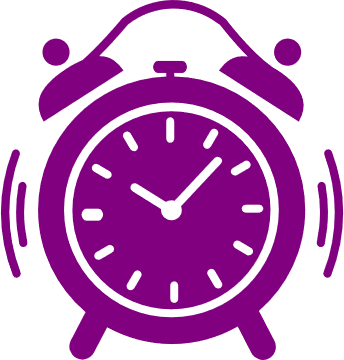 %rax
%rdi
%rsi
%rdx
%rip
 ……
0x0000
0x0000
0x0000
0x0000
0x0e33
0x0001
0x0002
0x1008
0x0000
0x0e40
CS/COE 0449 – Spring 2019/2020
Overview
Interrupts can be categorized in several ways:
They can occur outside of our program: 		hardware exceptions
They can occur on an instruction in our program: 	software trap
They can occur at any time: 				asynchronous interrupts
They can occur at specific times: 			synchronous interrupts

Interrupts are what allow operating systems to function!
When you press a key on your keyboard.
When you receive a packet on the network.
When your sound card wants the next second of audio.
When you divide by zero…
To then mercilessly murder your process.
CS/COE 0449 – Spring 2019/2020